新
説明
教育課程
小学校
図画工作
Ⅰ　図画工作科の改訂の趣旨及び要点
Ⅱ　図画工作科の目標及び学年の目標
Ⅲ　図画工作科の内容
Ⅳ　各学年の目標及び内容
Ⅴ　指導計画の作成と内容の取扱い
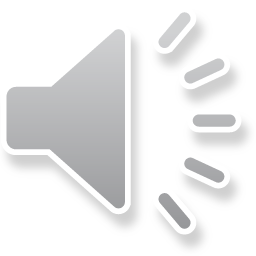 福岡県教育委員会
[Speaker Notes: ただいまから，「新教育課程　図画工作科」の説明を始めます。
　　　
　説明の時間は、約１５分です。
スライド中の右上に学習指導要領解説図画工作編の該当ページを示しておりますので，
必要に応じてマーカーかラインを引きながら聞いてください。

　それでは，説明を始めます。]
P6∼8
Ⅰ　図画工作科の改訂の趣旨及び要点
図画工作科の目標の改善
①　目標の示し方
　　　「知識及び技能」，「思考力，判断力，表現力等」，「学びに
　向かう力，人間性等」　※学年の目標も同様に三つの柱で示す

②　図画工作科の学習における「造形的な見方・考え方」
　　感性や想像力を働かせ，対象や事象を，形や色などの造形的　
　な視点で捉え，自分のイメージをもちながら意味や価値をつくり　　
　だすこと 
③　造形的な創造活動の充実
　　育成を目指す資質・能力の三つの柱のそれぞれに「創造」を位置　
　付け，図画工作科の学習が造形的な創造活動を目指していること
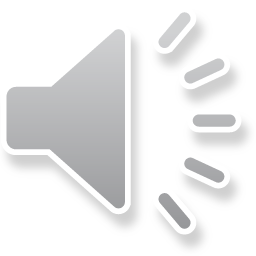 [Speaker Notes: はじめに，教科目標の改善について３点です。
　１点は，目標の示し方です。今回の学習指導要領の改訂では，図画工作科・美術科において育成を目指す資質・能力を「知識及び技能」「思考力，判断力，表現力等」，「学びに向かう力，人間性等」の三つの柱に沿って明確化し，目標についてもこの三つの柱で整理されました。
　２点は，図画工作科の学習における「造形的な見方・考え方」です。
　今回の改訂で，「造形的な見方・考え方」は，感性や想像力を働かせ，対象や事象を，形や色などの造形的な視点で捉え，自分のイメージをもちながら意味や価値をつくりだすことと記されており，「知識及び技能」「思考力，判断力，表現力等」「学びに向かう力，人間性等」の全てに働くものとされました。
　３点は，造形的な創造活動の充実です。創造活動は，これまでも大切にしてきたことですが，これからの社会においてますます重要とされることから，さらに充実を図るため，三つの柱のそれぞれに創造が示されています。]
P25
Ⅰ　図画工作科の改訂の趣旨及び要点
図画工作科の内容構成の改善
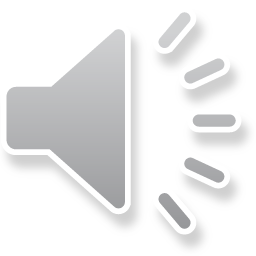 [Speaker Notes: 次に，図画工作科の内容構成の改善３点です。
　１点は，表現領域の改善です。
　今回の改訂では，Ａ表現の（１）は発想や構想に関する資質・能力，Ａ表現の（２）は技能に関する資質・能力と整理され，それぞれの項目の中にアが造形遊びをする活動，イが絵や立体，工作に表す活動を通してと整理されています。　
　２点は，鑑賞領域の改善です。項目は改訂前と同じですが，「思考力，判断力，表現力等」の観点から整理されました。また，第５学年及び第６学年では，鑑賞の対象として生活の中の造形が新たに位置づけられました。これは，社会に開かれた教育課程の理念を図画工作科でさらに具体化させたものの１つです。
　３点は，〔共通事項〕の改善です。〔共通事項〕（１）アは，知識，イは「思考力，判断力・表現力等」として位置づけられました。なお，この「知識」に関しては解説の１１４ｐから配慮事項が示されていますので、後ほどご覧ください。]
P9∼16
Ⅱ　図画工作科の目標及び学年の目標
１　図画工作科の目標
表現及び鑑賞の活動を通して，造形的な見方・考え方を
 働かせ，生活や社会の中の形や色などと豊かに関わる
 資質・能力を次のとおり育成することを目指す。
(1) 対象や事象を捉える造形的な視点について自分の感覚
　　や行為を通して理解するとともに，材料や用具を使い，
　　表し方などを工夫して，創造的につくったり表したりする
　　ことができるようにする。(2) 造形的なよさや美しさ，表したいこと，表し方などについて
　　考え，創造的に発想や構想をしたり，作品などに対する　　
　　自分の見方や感じ方を深めたりすることができるようにする。(3) つくりだす喜びを味わうとともに，感性を育み，楽しく豊か
　　な生活を創造しようとする態度を養い，豊かな情操を培う。
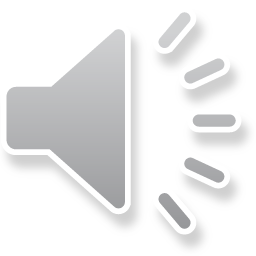 [Speaker Notes: 図画工作科の目標及び学年の目標について説明します。
　まず，図画工作科の目標についてです。
　従前は，一文で示していた目標ですが，このようにまず，柱書きが示されています。
　柱書きの前半の部分から説明します。]
P10∼11
Ⅱ　図画工作科の目標及び学年の目標
２　図画工作科の目標　　　　　　　　　　　　　　　　　　　　（１）　 「造形的な見方・考え方を働かせ」について
「感性や想像力を働かせ，対象や事象を，形や色などの造形的な視点で捉え，自分のイメージをもちながら意味や価値をつくりだすこと。」
◎「造形的な視点」とは
・形や色など
・形や色などの感じ
・形や色などの造形的な特徴
※図画工作科で育成を目指す資質・能力を支えるもの
◎自分の「イメージ」とは
・心の中の像
・全体的な感じ
・情景を思い浮かべること
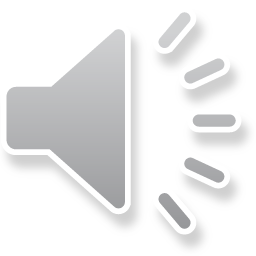 [Speaker Notes: 今回の改訂で，目標に「造形的な見方・考え方」が示されたことは，図画工作科の目標の改善のところで説明しました。
この中の造形的な視点については，解説に３つ示されています。
　１つは形や色など。
　２つは形や色などの感じ。
　３つは形や色などの造形的な特徴です。
　表現，鑑賞いずれの領域においても発達段階に応じてこれらの視点から対象や事象をとらえるようにしていく必要があります。
　また，造形的な見方・考え方にある「自分のイメージ」についてですが，指導者と児童との間で食い違っている場合が見受けらます。
　図画工作科での「イメージ」は、このように３つほど示されています。
　指導者は，どのイメージのことなのかを明確にして児童に伝える必要があります。]
P11
Ⅱ　図画工作科の目標及び学年の目標
２　図画工作科の目標　　　　　　　　　　　　　　　　　　　　　　　　　　　　（２）　 「生活や社会の中の形や色などと豊かに関わる資質・能力」　　　について
生活や社会の中の形や色などと豊かに関わる資質・能力とは
図画工作科の学習活動において，
児童がつくりだす形や色，作品などや，家庭，
地域，社会で出会う形や色，作品，造形，美術
などと豊かに関わる資質・能力
★様々な場面において，形や色などと豊かに関わる資質・能力を
　働かせることが，楽しく豊かな生活を創造しようとすることなどに　
　つながる。
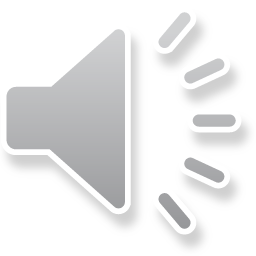 [Speaker Notes: 柱書きの後半部分「生活や社会の中の形や色などと豊かに関わる資質・能力」についてです。
　この資質・能力とは，図画工作科の学習活動において，児童がつくりだす形や色，作品などや，家庭，地域，社会で出会う形や色，作品，造形，美術などと豊かに関わる資質・能力を示しています。
　様々な場面において，形や色などと豊かに関わる資質・能力を働かせることが，楽しく豊かな生活を創造しようとすることなどにつながります。]
P9∼16
Ⅱ　図画工作科の目標及び学年の目標
２　図画工作科の目標　　　　　　　　　　　　　　　　　　　　（３） 　「３つの資質・能力」について
〔共通事項〕
（１）　生きて働く知識・技能の習得
技能に関すること
※　創造的な技能とは言わなくなった。
発想や構想に関すること
（２）未知の状況にも対応できる
思考力，判断力，表現力等の育成
鑑賞に関すること
感性を働かせながら，　　つくりだす喜びを味わう,
豊かな情操
（３）学びを人生や社会に生かそうとする学びに向かう力・人間性等の涵養
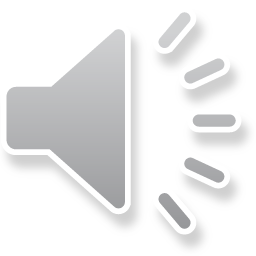 [Speaker Notes: では，柱書きの下の（１）から（３）の図画工作科の目標について説明します。解説の９ページをご覧下さい。
　今回の改訂では，育成すべき三つの柱の資質・能力に基づいて，（１）を知識及び技能に関する目標，（２）を思考力，判断力，表現力等に関する目標，（３）を学びに向かう力，人間性等に関する目標として示されました。
　なお，これまで図画工作科では技能に関することは，創造的な技能という文言を使ってきました。
　今回の改訂での技能は，創造的な技能とは言わなくなりましたが，意味はこれまでと同じです。]
P９
Ⅱ　図画工作科の目標及び学年の目標
（３）　「３つの資質・能力」について
表現及び鑑賞の活動を通して，造形的な見方・考え方を働かせ，
生活や社会の中の形や色などと豊かに関わる資質・能力を次のとおり
育成することを目指す。(1) 対象や事象を捉える造形的な視点について自分の感覚や行為を
　　通して理解するとともに，材料や用具を使い，表し方などを工夫して，
　　創造的につくったり表したりすることができるようにする。
(2) 造形的なよさや美しさ，表したいこと，表し方などについて考え，
　　創造的に発想や構想をしたり，作品などに対する自分の見方や
　　感じ方を深めたりすることができるようにする。
(3) つくりだす喜びを味わうとともに，感性を育み，楽しく豊かな生活を
　　創造しようとする態度を養い，豊かな情操を培う。
知識・技能
思考力，判断力，表現力等
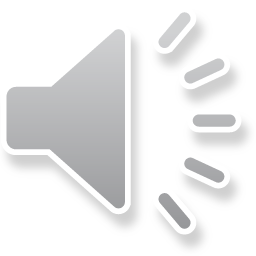 学びに向かう力，人間性等
[Speaker Notes: 解説９ページの目標に照らし合わせてみますと，このように整理されます。
　今回の改訂では，図画工作科は何ができるようになる教科かということを，この知識・技能，思考力等の資質・能力から明らかに示していることが分かります。
（１）は前半部分が理解とありますので知識のことです。
　つまり共通事項アのことです。知識については，自分の感覚や行為を通して理解できるようにすることが重要です。
　後半部分が創意工夫して表す技能のことです。
（２）は造形的なよさや美しさなどについて考えたり，構想などしたりすることですから，Ａ表現とＢ鑑賞を通して育成する思考力等の双方に重なる資質・能力です。
（３）は，つくりだす活動に向かう意欲や喜びや感性，豊かな情操を培う等、「学びに向かう力、人間性等」に関する目標になります。
　これら３つは相互に関連しながら育成する資質・能力と捉えることが大切です。]
P17
Ⅱ　図画工作科の目標及び学年の目標
（４）　学年の目標について
学年の目標
図画工作科の目標
（１）
知識・技能
（２）
思考力，判断力，表現力等
（３）
学びに向かう力・　
人間性等
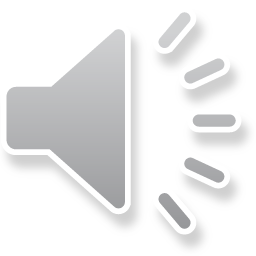 [Speaker Notes: ここからは「学年の目標」について説明します。
　学年の目標も，図画工作科の目標と同様に各学年で育成を目指す資質・能力の三つの柱に対応して示されています。
　なお，この（１）や（２）は優先順位や重要性を示す数字ではありません。]
Ⅲ　図画工作科の内容
P19
（１）　内容構成の関連
図画工作科の目標
学年の目標
内容の構成（2学年ごと）
宇
項目
事項
領域
ア　造形遊びをする活動を通して育成する「思考力・判断料・表現力等」
（１）発想
構想
（１）
知識・技能
A
イ　絵や立体,工作に表す活動を通して　育成する「思考力・判断料・表現力等」
表現
ア　造形遊びをする活動を通して　育成する「技能」
（２）技能
（２）
思考力，　判断力，　表現力等
イ　絵や立体,工作に表す活動を　　通して育成する「技能」
B
（３）
ア　鑑賞する活動を通して育成する「思考力・判断料・表現力」
学びに向かう力・人間性等
（１）鑑賞
鑑賞
（１）「A表現」及び「B鑑賞」を通して指導
ア　２つの領域を通して育成する「知識」
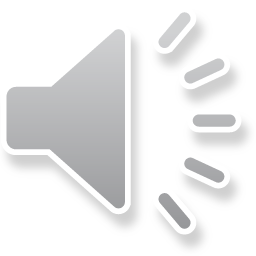 〔共通
事項〕
イ　２つの領域を通して育成する「思考力等」
[Speaker Notes: 次に　Ⅲ図画工作科の内容についてです。まず内容構成等の関連です。解説19ページをご覧下さい。領域は，これまでと同じＡ表現とＢ鑑賞の２つで構成されています。
　しかし，項目,事項にある指導内容,指導事項と順に見ていただくと,それぞれが資質・能力で整理されていることが分かります。　
　従前は，Ａ表現（１）が造形遊びをする活動，（２）が絵や立体，工作に表す活動と示されていましたが，今回の改訂では，Ａ表現（１）が発想・構想，（２）が技能となっており，資質・能力で整理されています。]
Ⅳ　各学年の目標及び内容
（１）　各学年の目標
知
・技
思・
判・
表
人
間
性
等
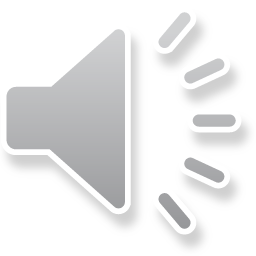 [Speaker Notes: ４　各学年の目標及び内容について説明します。解説の１８ページをご覧下さい。
（１）の知識・技能に当たる造形的な視点については，低学年では気付く，中学年では分かる，高学年では理解するとなっています。
（２）の思考力等に当たる表現や鑑賞の双方に関わることでは，低学年が造形的な面白さや楽しさ，中学年では面白さとよさになり，高学年になると，よさと美しさについて考えるとなっています。
　また，思考力等に当たる発想や構想については，低学年は楽しく，中学年では豊かに，高学年では創造的にとなっています。
（３）の人間性等については，学年に上がるにつれて，楽しくから，進んで，主体的にというように発達段階に応じた態度を養うようになっています。]
（２）　表現領域の内容
Ⅳ　各学年の目標及び内容
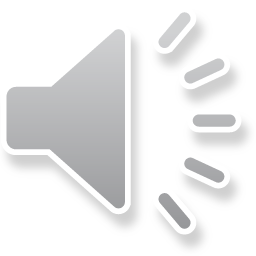 [Speaker Notes: 次に，各学年の内容です。解説の１４６ページ，１４７ページをご覧下さい。
　「Ａ表現」領域の内容です。現行では，（1）や（2）の項目は，「次の事項を指導する」でしたが，これが，「次の事項を身に付けることができるよう指導する」という文言に変更されています。
　このことは指導者が児童に次の事項が身についたかどうかを確かめる必要があることを示しています。
　各学年の違いについてみていきます。例えば，思考力等に関しては，低学年の（１）の造形遊びでは，自然物や人工の材料の形や色，中学年では材料や場所，高学年では空間が加わっています。
　また，（１）の絵や立体等では，中学年から，見たこと，高学年では，伝え合いたいことから表したいことを見付けることとなっています。
　なお，高学年になると，新たに，主題をどのように表すかを考えることが出てきます。この主題とは表したいことの中心的な内容のことです。
　技能についても同様に，低・中・高学年で，それぞれ特徴がありますので，説明後に違いをマーカーで付けるなどして確認してください。]
（３）　鑑賞領域の内容
Ⅳ　各学年の目標及び内容
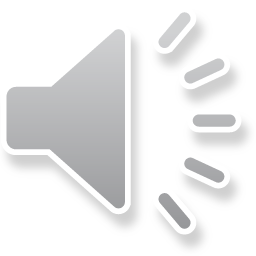 [Speaker Notes: 次に鑑賞領域と〔共通事項〕の内容です。
　高学年において，新たに，生活の中の造形が加わったことは前にお話しした通りです。
　鑑賞においては，児童を取り巻く生活の中にある造形と関わることが，社会に開かれた教育課程の3つめの理念の現れとして色濃く出ていることがわかります。このことからも，造形的な見方・考え方は，図画工作科の学習の時間以外の生活でも児童が働かせていくよう，意識して指導に当たることが大切です。]
P104∼
Ⅴ　指導計画の作成と内容の取扱い
（１）　指導計画作成上の配慮事項
①　主体的・対話的で深い学びの実現に向けた授業改善
②　「A表現」と「B鑑賞」の関連
③　〔共通事項〕の取扱い
④　「A表現」（1）,（2）の関連と指導に配当する授業時数
⑤　共同してつくりだす活動
⑥　作品などの特質を踏まえた「B鑑賞」の指導
⑦　低学年における他教科等や幼児教育との関連
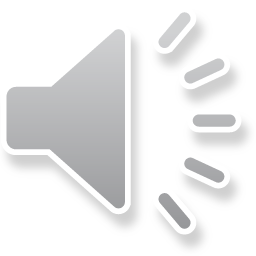 ⑧　障害のある児童への指導
⑨　道徳化などとの関連
[Speaker Notes: ５　指導計画の作成と内容の取扱いです。
　「指導計画作成上の配慮事項」と「内容の取扱いと指導上の配慮事項」，「安全指導」，「学校としての鑑賞の環境づくり」の４つで構成されています。
　１点目の「指導計画作成上の配慮事項」については、９つの配慮事項が示されています。
　その中でも、特に「主体的・対話的で深い学びの実現に向けた授業改善」について説明します。]
Ⅴ　指導計画の作成と内容の取扱い
「主体的・対話的で深い学びの実現に向けた授業改善」について
「主体的な学び」
自分が表したいこと（主題）や活動を見付け,その実現に向けて,身に付けた３つの資質・能力を自分で相互に関連させながら発揮できるようにすること。
「対話的な学び」　　
〔共通事項〕に示す事項を視点にして,感じたことや思ったこと,考えたことなどを話し合ったり,自分自身と対話をしたりできるようにすること。
「深い学び」
造形的な見方・考え方を働かせながら,自分が表したいこと（主題）や,自分の見方や感じ方を大切にし,創造的に考えて表現したり鑑賞したりして自分の成長やよさ,可能性に気付くようにすること。
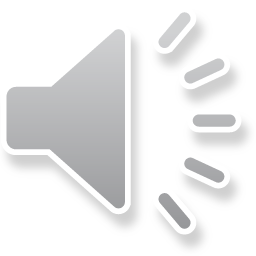 ○　必ずしも１単位時間の授業の中で全てが実施されるものではない。
[Speaker Notes: 図画工作科における「主体的・対話的で深い学び」については次のようなことが考えられます。
　「主体的な学び」の実現に向けては，児童が表したいことや主題，及び活動を見付け，身に付けた３つの資質・能力を自分で相互に関連させながら発揮できるようにしていくことです。
　「対話的な学び」の実現に向けては，思考力等の育成を目指して〔共通事項〕に示す事項を視点にして，感じたことや思ったこと，考えたことなどを話し合ったり，「この形や色でいいか」，「自分の表したいことは表せているか」など自分自身と対話をしたりできるようにすることです。
　「深い学び」は，造形的な見方・考え方を働かせながら，自分の表したいことや主題，自分の見方や感じ方を大切にし，創造的に考えて表現したり鑑賞したりして自分の成長やよさ，可能性に気付くようにすることです。
　「知識及び技能」や「思考力，判断力，表現力等」の育成を目指す授業は，これまでも多くの実践が重ねられてきており全く異なる指導方法を導入しなければならないと捉えるものではありません。また，１単位時間の授業の中で全てが実施されるものでもありません。]
P113∼
Ⅴ　指導計画の作成と内容の取扱い
（２）　内容の取扱いと指導上の配慮事項
①　児童の個性を生かした内容の取扱い
②　 〔共通事項〕のアとイとの関わり
③ 　〔共通事項〕のアの指導
④　児童の思いを大切にした指導
⑤　互いのよさや個性などを認め尊重し合うようにする指導
⑥　材料や用具
⑦　版に表す経験や土を焼成して表す経験
⑧　地域の美術館などの利用や連携
⑨　言語活動の充実
⑩　コンピュータ,カメラなどの情報機器の利用
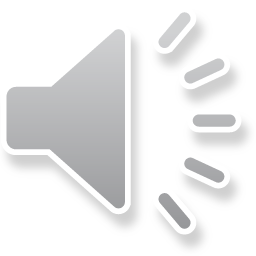 ⑪　創造性を大切にする態度
[Speaker Notes: 次に，内容の取扱いと指導上の配慮事項です。
11の配慮事項で構成されています。　新たに設置された項目は
４つめの児童の思いを大切にした指導です。
解説のP116をご覧下さい。
発想や構想,技能,実現したいこと,人間性等に関わることなど
様々な児童の思いについて具体的に示され,指導者が児童の思いを
知り,指導計画に生かすことの必要性が示されています。

なお,「安全指導」,「学校としての鑑賞の環境づくり」については
時間の関係上,説明を省きますが,特に「安全指導」については
必ず読んでご配慮いただきますようお願いします。]
新
説明
教育課程
小学校
図画工作
Ⅰ　図画工作科の改訂の趣旨及び要点
Ⅱ　図画工作科の目標及び学年の目標
Ⅲ　図画工作科の内容
Ⅳ　各学年の目標及び内容
Ⅴ　指導計画の作成と内容の取扱い
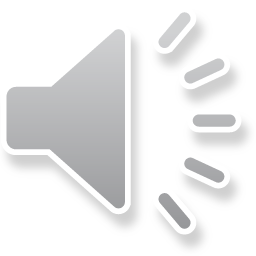 福岡県教育委員会
[Speaker Notes: 以上で、「新教育課程　図画工作科」の説明を終わります。]